20.ŘÍJNA-DEN STROMŮ
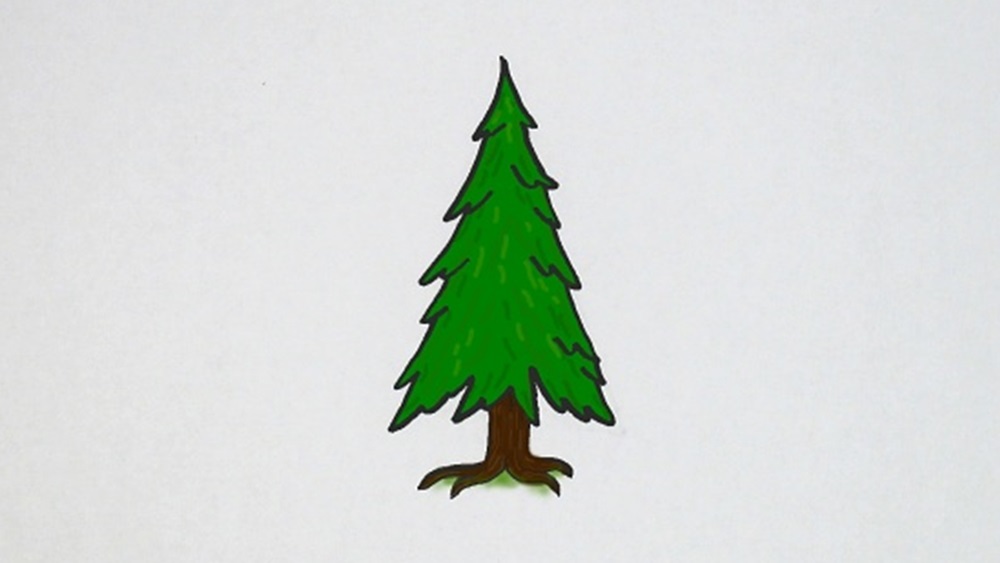 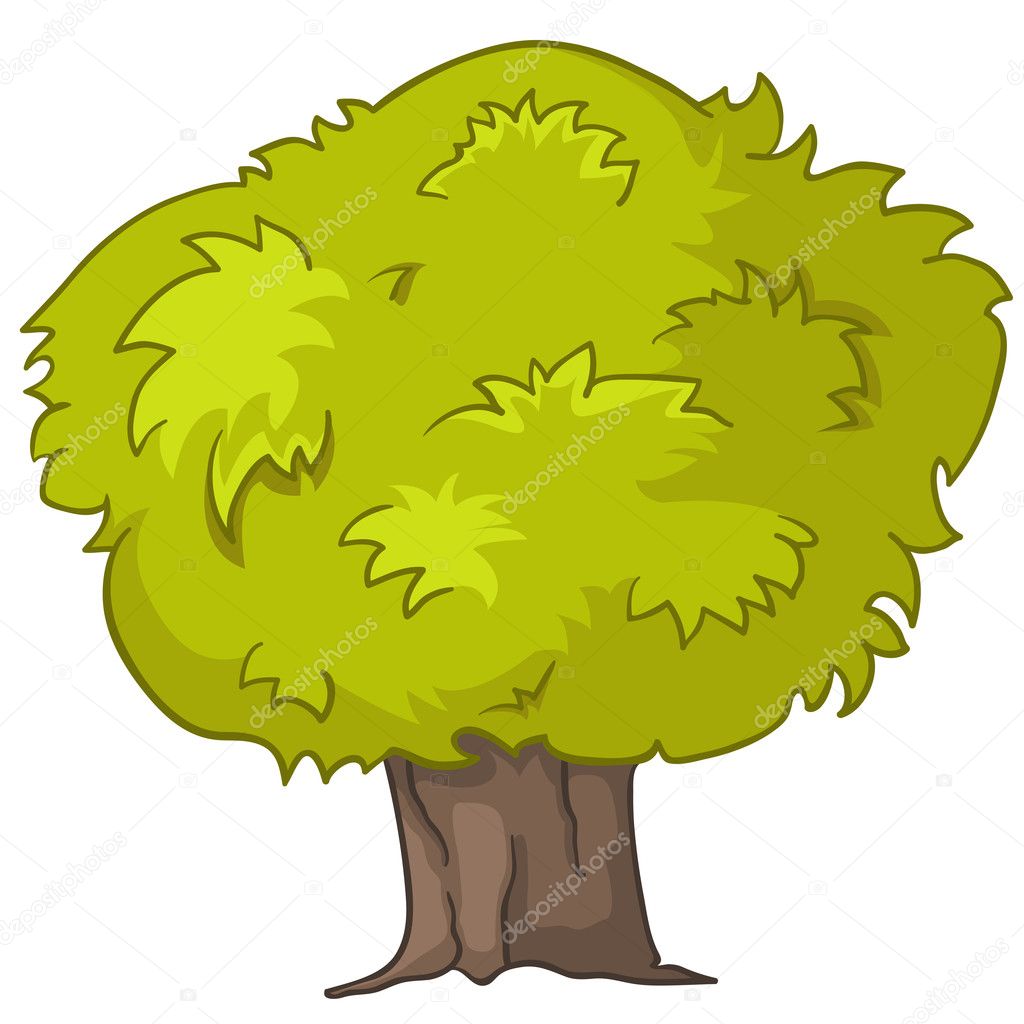 LÍPA
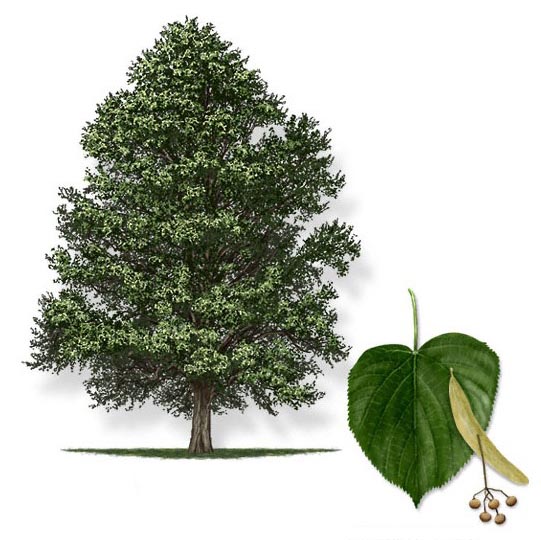 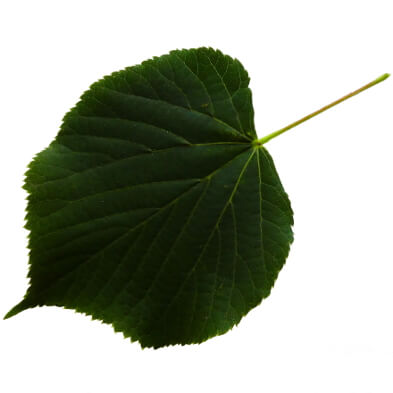 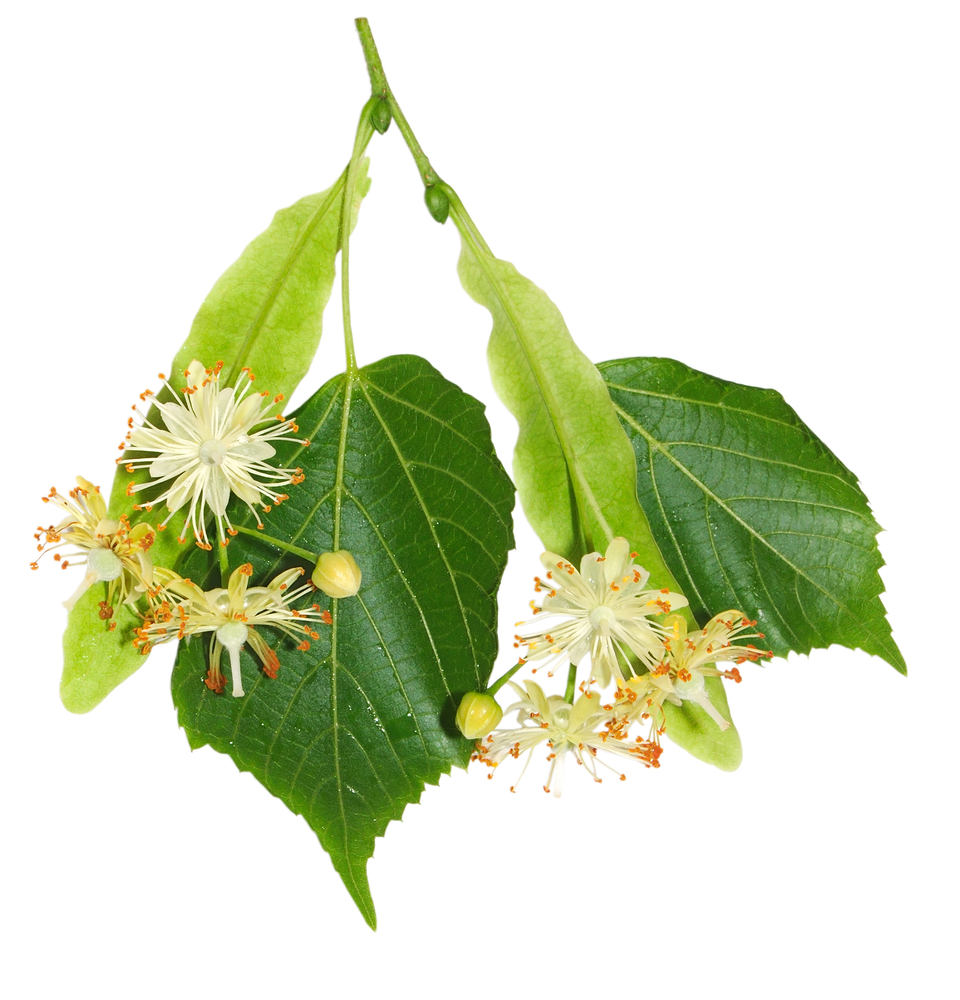 VRBA
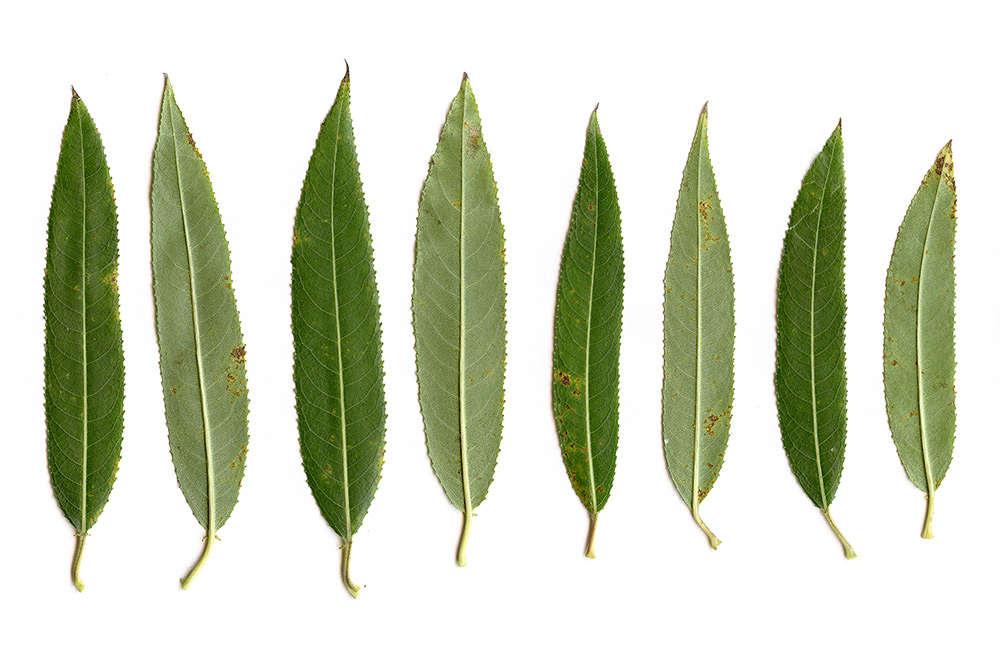 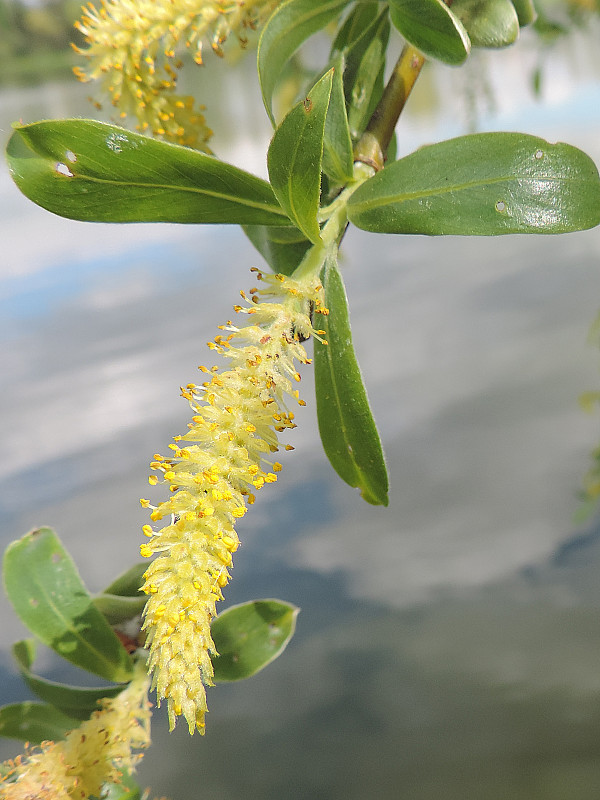 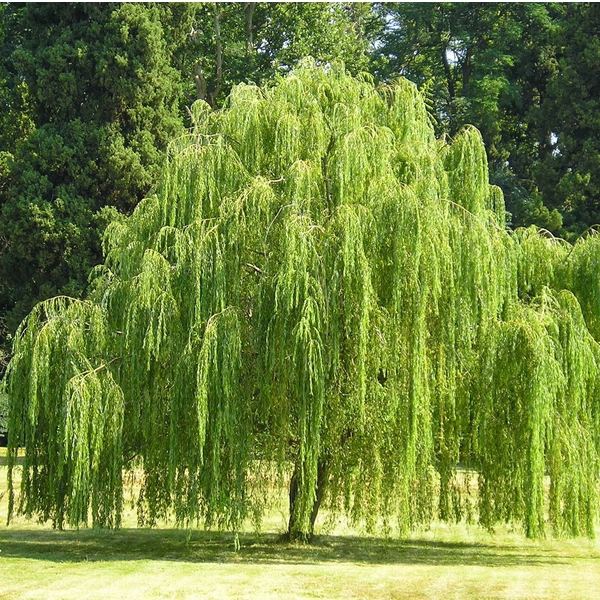 JABLOŇ
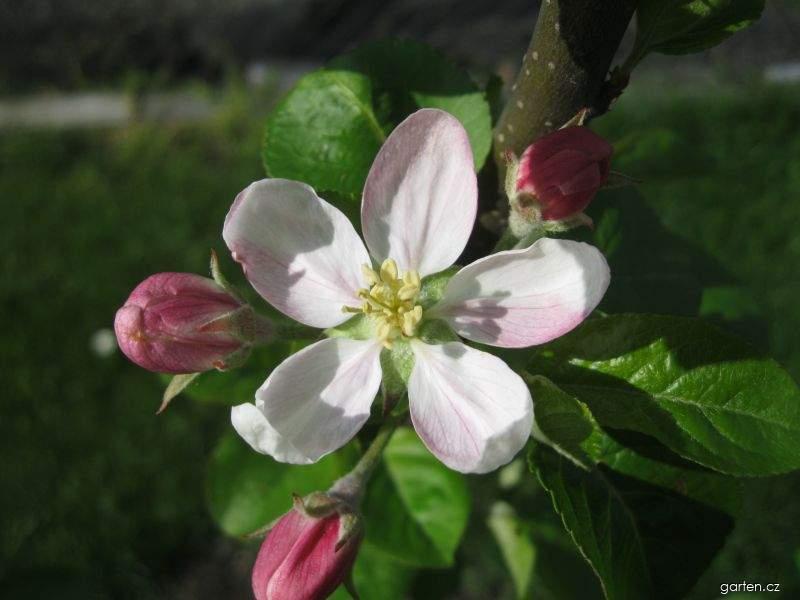 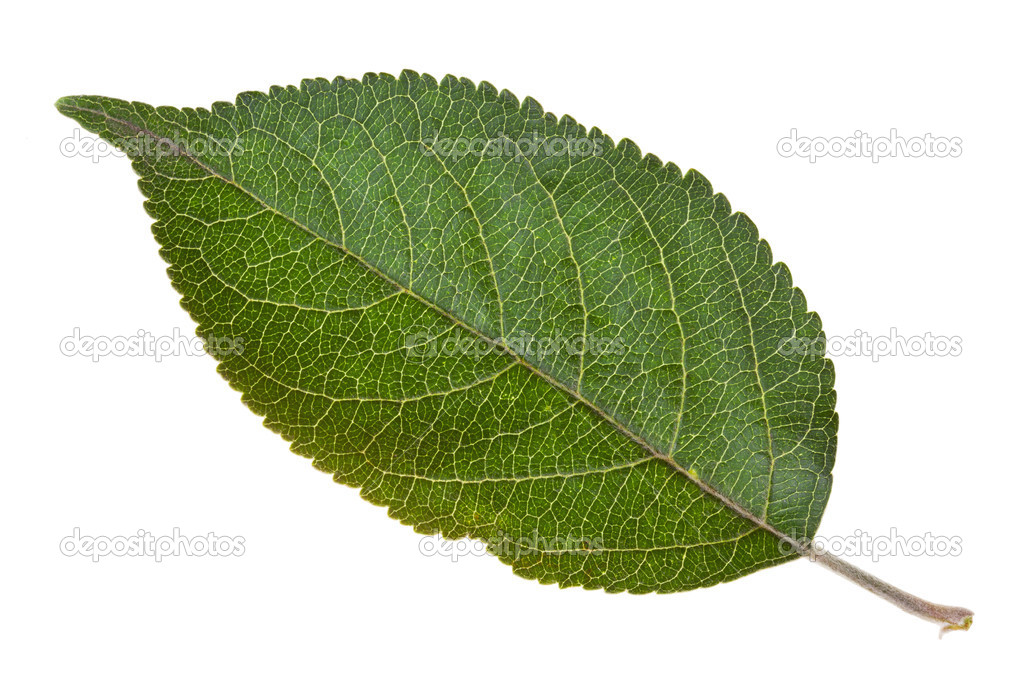 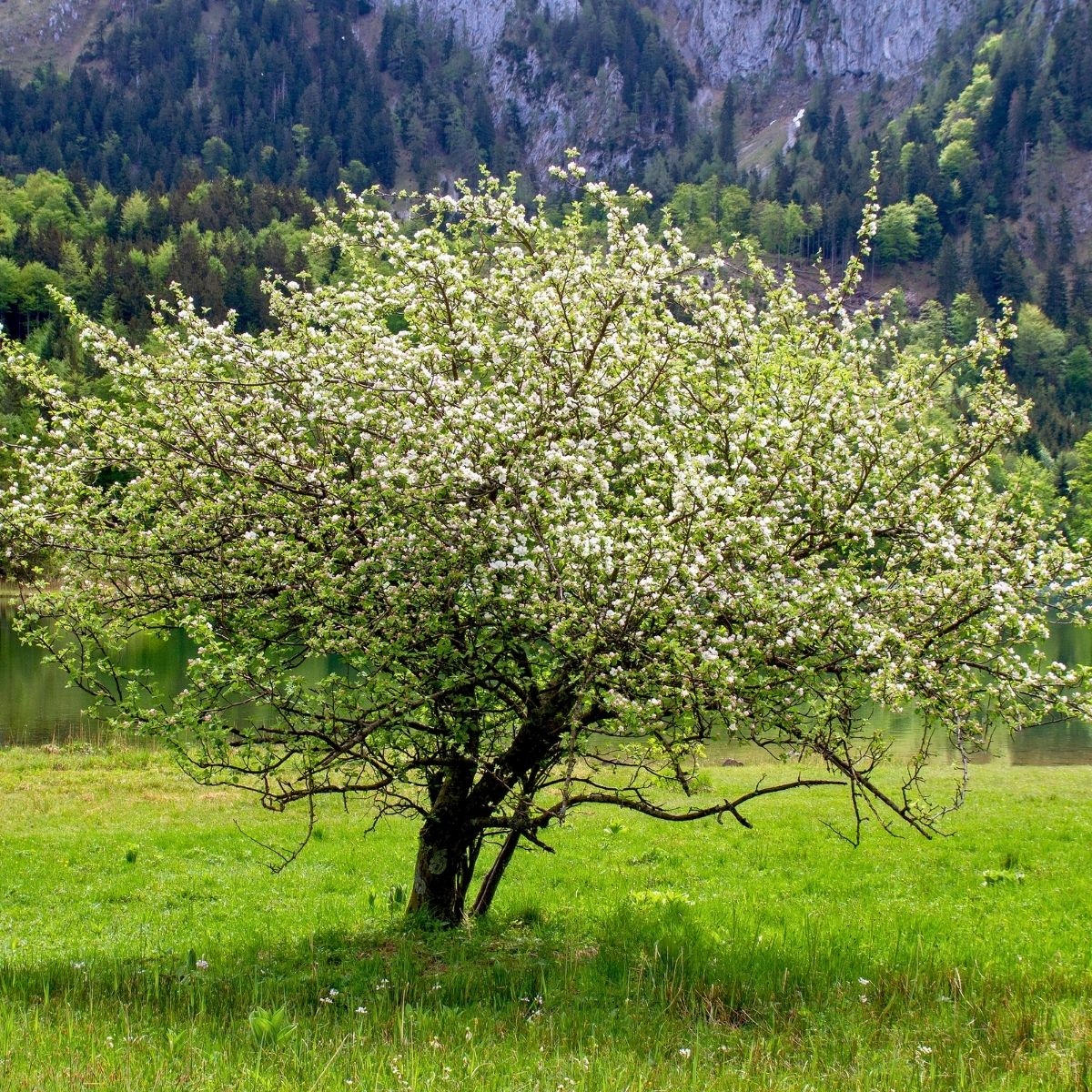 TŘEŠEŇ
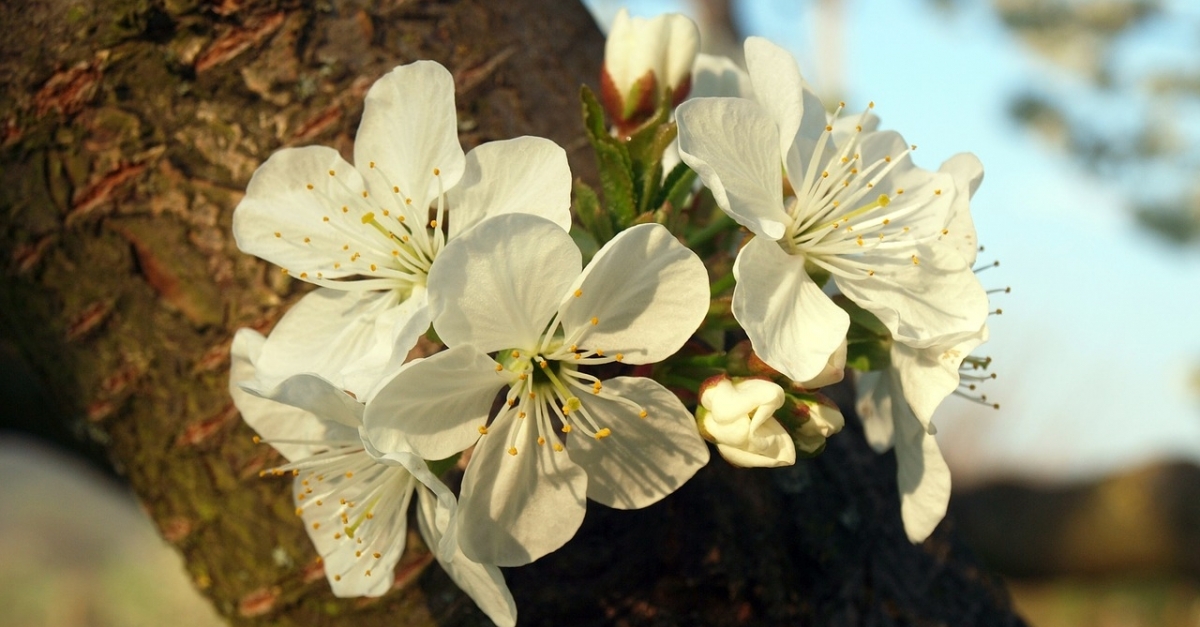 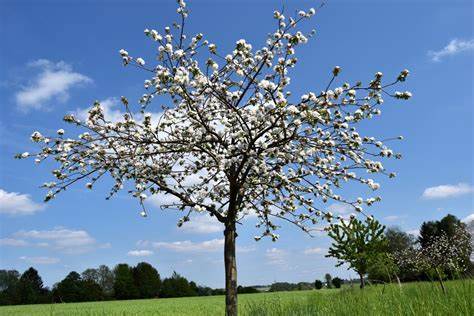 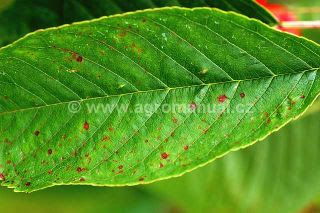